Ομαδοποίηση αντικειμένων
Εισαγωγή στις συλλογές 
Γενικές κλάσεις
Iterators
6.0
Οι βασικές έννοιες που θα καλύψουμε
Συλλογές(ειδικά την ArrayList)
Συνεχίζουμε την αναφορά στο θέμα της αφαίρεσης (abstraction) από το προηγούμενο κεφάλαιο.
© 2017-2018 Pearson Education, Inc. Hoboken, NJ / Εκδόσεις Κλειδάριθμος ΕΠΕ. Με επιφύλαξη κάθε νόμιμου δικαιώματος.
Γιατί χρειάζεται η ομαδοποίηση αντικειμένων
Πολλές εφαρμογές περιλαμβάνουν συλλογές από αντικείμενα, π.χ.:
Προσωπικά σημειωματάρια (ατζέντες).
Κατάλογοι βιβλιοθηκών.
Συστήματα εγγραφής σπουδαστών.

Το πλήθος των στοιχείων που πρέπει να αποθηκεύονται διαφοροποιείται.
Προστίθενται στοιχεία.
Διαγράφονται στοιχεία.
© 2017-2018 Pearson Education, Inc. Hoboken, NJ / Εκδόσεις Κλειδάριθμος ΕΠΕ. Με επιφύλαξη κάθε νόμιμου δικαιώματος.
Παράδειγμα: Ένας κατάλογος μουσικών αρχείων
Θα επιτρέπει την προσθήκη μουσικών κομματιών στη συλλογή.
Δεν έχει περιορισμούς στον αριθμό των αρχείων/κομματιών που μπορούν να αποθηκευτούν.
Θα αναφέρει τον τρέχοντα αριθμό των κομματιών στη συλλογή.
Θα τυπώνει μια λίστα με όλα τα κομμάτια.
Μελετήστε το έργο music-organizer-v1.
© 2017-2018 Pearson Education, Inc. Hoboken, NJ / Εκδόσεις Κλειδάριθμος ΕΠΕ. Με επιφύλαξη κάθε νόμιμου δικαιώματος.
Βιβλιοθήκες κλάσεων
Συλλογές από χρήσιμες κλάσεις.
Δεν γράφουμε ολόκληρο τον κώδικα εξαρχής.
Η Java ονομάζει τις βιβλιοθήκες της πακέτα (packages).
Η ομαδοποίηση αντικειμένων είναι γενική απαίτηση.
Το πακέτο java.util περιέχει πολλές κλάσεις που επιτρέπουν την ομαδοποίηση.
© 2017-2018 Pearson Education, Inc. Hoboken, NJ / Εκδόσεις Κλειδάριθμος ΕΠΕ. Με επιφύλαξη κάθε νόμιμου δικαιώματος.
import java.util.ArrayList;

/**
 * ...
 */
public class MusicOrganizer
{
    // Μια ArrayList για την αποθήκευση ονομάτων
    // μουσικών αρχείων.
    private ArrayList<String> files;
 
    /**
     * Αρχικοποίηση του
     * καταλόγου αρχείων.
     */
    public MusicOrganizer()
    {
        files = new ArrayList<>();
    }

    ...
}
© 2017-2018 Pearson Education, Inc. Hoboken, NJ / Εκδόσεις Κλειδάριθμος ΕΠΕ. Με επιφύλαξη κάθε νόμιμου δικαιώματος.
Συλλογές
Καθορίζουμε:
τον τύπο της συλλογής: ArrayList
τον τύπο των αντικειμένων που θα περιέχει: <String> private ArrayList<String> files;

Λέμε ότι έχουμε μια “ArrayList of String”, μια πινακοποιημένη λίστα αλφαριθμητικών.
© 2017-2018 Pearson Education, Inc. Hoboken, NJ / Εκδόσεις Κλειδάριθμος ΕΠΕ. Με επιφύλαξη κάθε νόμιμου δικαιώματος.
Γενικές κλάσεις
Οι συλλογές είναι γνωστές ως παραμετροποιημένοι (parameterized) ή γενικοί (generic) τύποι.
Η ArrayList υλοποιεί τη λειτουργίαμιας λίστας:
add, get, size, κ.λπ.
Η παράμετρος του τύπου δηλώνει τι είδους αντικείμενα θέλουμε να περιλαμβάνει η λίστα:
ArrayList<Person>
ArrayList<TicketMachine>
κ.λπ.
© 2017-2018 Pearson Education, Inc. Hoboken, NJ / Εκδόσεις Κλειδάριθμος ΕΠΕ. Με επιφύλαξη κάθε νόμιμου δικαιώματος.
Δημιουργία αντικειμένου ArrayList
Στις εκδόσεις της Java που προηγούνταν της έκδοσης 7:
files = new ArrayList<String>();

Η Java 7 εισήγαγε τη σημειογραφία διαμαντιού (diamond notation) 
files = new ArrayList<>();

Ο τύπος των στοιχείων της συλλογής εξάγεται αυτόματα από τον τύπο της μεταβλητής.
© 2017-2018 Pearson Education, Inc. Hoboken, NJ / Εκδόσεις Κλειδάριθμος ΕΠΕ. Με επιφύλαξη κάθε νόμιμου δικαιώματος.
Δομές αντικειμένων με συλλογές
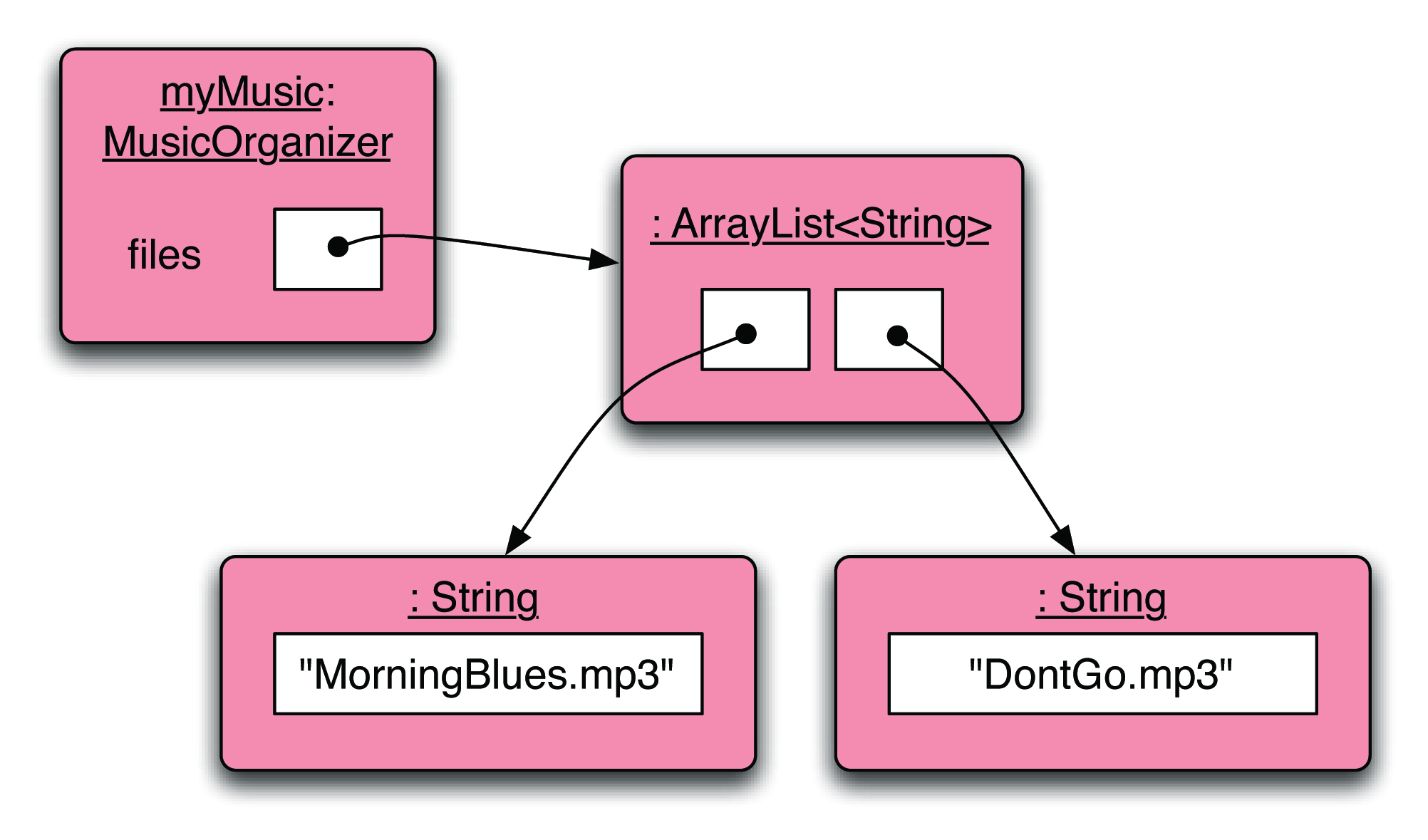 © 2017-2018 Pearson Education, Inc. Hoboken, NJ / Εκδόσεις Κλειδάριθμος ΕΠΕ. Με επιφύλαξη κάθε νόμιμου δικαιώματος.
Προσθήκη τρίτου αρχείου
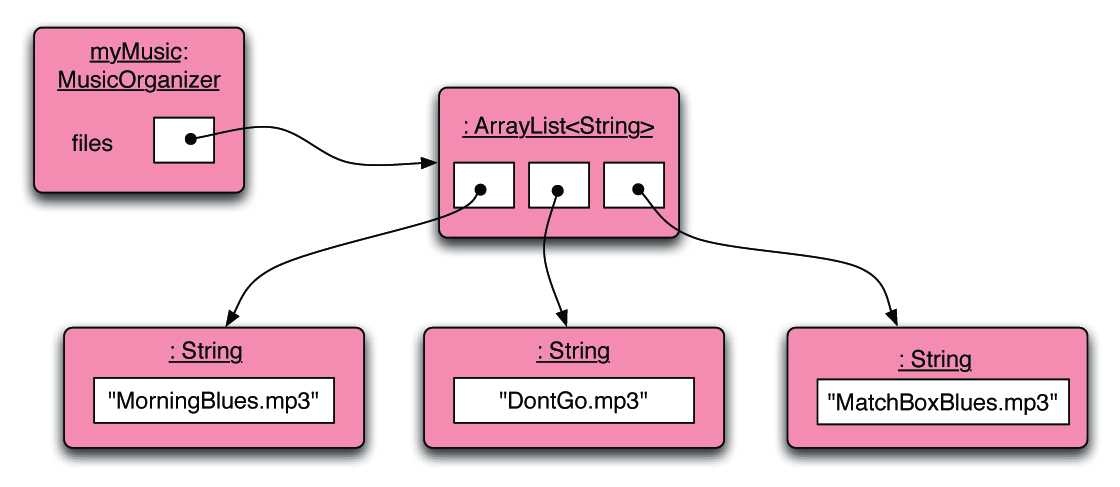 © 2017-2018 Pearson Education, Inc. Hoboken, NJ / Εκδόσεις Κλειδάριθμος ΕΠΕ. Με επιφύλαξη κάθε νόμιμου δικαιώματος.
Χαρακτηριστικά της συλλογής
Αυξάνει την εσωτερική χωρητικότητά της ανάλογα με τις απαιτήσεις.
Διατηρεί έναν δικό της μετρητή:
τη μέθοδο πρόσβασης size().
Διατηρεί τη σειρά των στοιχείων που αποθηκεύονται.
Οι λεπτομέρειες για το πώς γίνονται αυτά είναι κρυφές.
Έχει σημασία; Το ότι δεν τις γνωρίζουμε μας εμποδίζει να χρησιμοποιούμε αυτές τις δυνατότητες;
© 2017-2018 Pearson Education, Inc. Hoboken, NJ / Εκδόσεις Κλειδάριθμος ΕΠΕ. Με επιφύλαξη κάθε νόμιμου δικαιώματος.
Γενικές κλάσεις
Μπορούμε να χρησιμοποιήσουμε την ArrayList με οποιονδήποτε τύπο κλάσης:
ArrayList<TicketMachine>
ArrayList<ClockDisplay>
ArrayList<Track>
ArrayList<Person>

Σε καθεμιά αποθηκεύονται πολλά αντικείμενα συγκεκριμένου τύπου.
© 2017-2018 Pearson Education, Inc. Hoboken, NJ / Εκδόσεις Κλειδάριθμος ΕΠΕ. Με επιφύλαξη κάθε νόμιμου δικαιώματος.
Χρήση της συλλογής
public class MusicOrganizer
{
    private ArrayList<String> files;
    ...
 
    public void addFile(String filename)
    {
        files.add(filename);
    }
 
    public int getNumberOfFiles()
    {
        return files.size();
    }

    ...
}
Προσθήκη νέου αρχείου
Επιστροφή του αριθμού των αρχείων (εκχώρηση)
© 2017-2018 Pearson Education, Inc. Hoboken, NJ / Εκδόσεις Κλειδάριθμος ΕΠΕ. Με επιφύλαξη κάθε νόμιμου δικαιώματος.
Αριθμοδείκτες
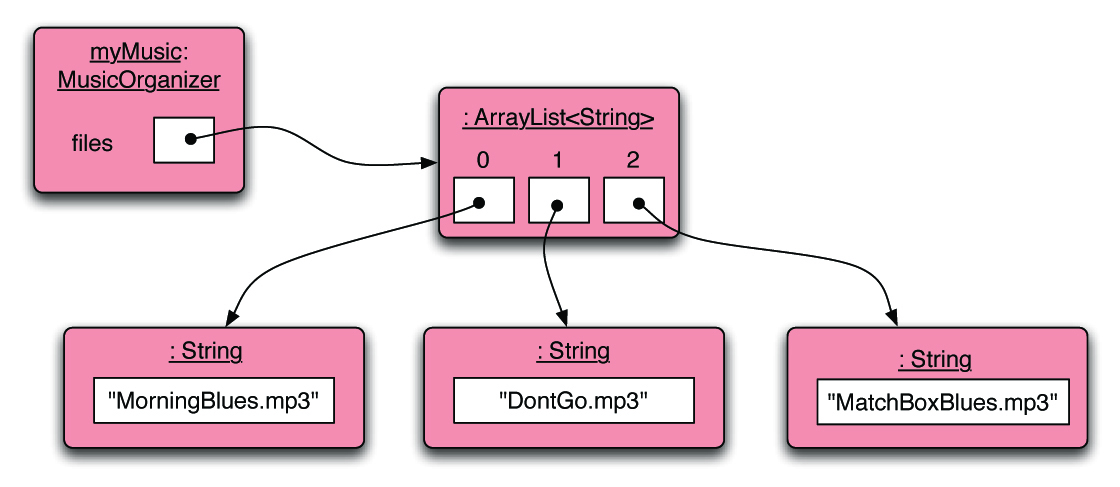 © 2017-2018 Pearson Education, Inc. Hoboken, NJ / Εκδόσεις Κλειδάριθμος ΕΠΕ. Με επιφύλαξη κάθε νόμιμου δικαιώματος.
Ανάκτηση στοιχείων από τη συλλογή
public void listFile(int index)
{
    if(index >= 0 && index < files.size()) {        String filename = files.get(index);
        System.out.println(filename);
    }
    else {
        // This is not a valid index.
    }
}
Έλεγχος εγκυρότητας αριθμοδεικτών
Ανάκτηση και εκτύπωση του ονόματος αρχείου
Είναι απαραίτητο; (Μήνυμα σφάλματος;)
© 2017-2018 Pearson Education, Inc. Hoboken, NJ / Εκδόσεις Κλειδάριθμος ΕΠΕ. Με επιφύλαξη κάθε νόμιμου δικαιώματος.
Η αφαίρεση στοιχείων επηρεάζει την αριθμοδεικτοδότηση
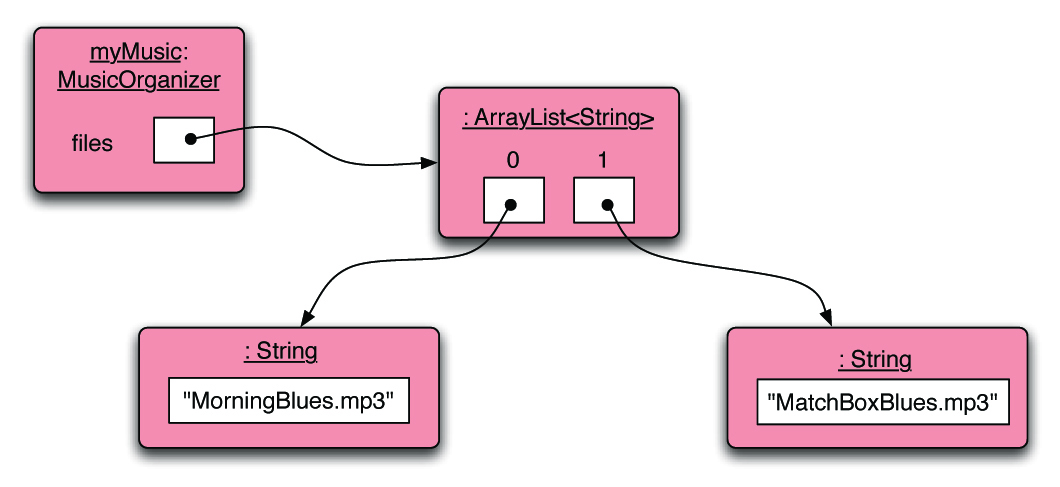 © 2017-2018 Pearson Education, Inc. Hoboken, NJ / Εκδόσεις Κλειδάριθμος ΕΠΕ. Με επιφύλαξη κάθε νόμιμου δικαιώματος.
Ανασκόπηση
Οι συλλογές επιτρέπουν την αποθήκευση ενός οσοδήποτε μεγάλου αριθμού αντικειμένων.
Οι βιβλιοθήκες κλάσεων περιέχουν κλάσεις συλλογών οι οποίες είναι δοκιμασμένες και λειτουργούν σωστά.
Οι βιβλιοθήκες κλάσεων της Java ονομάζονται πακέτα (packages).
Χρησιμοποιήσαμε την κλάση ArrayList από το πακέτο java.util.
© 2017-2018 Pearson Education, Inc. Hoboken, NJ / Εκδόσεις Κλειδάριθμος ΕΠΕ. Με επιφύλαξη κάθε νόμιμου δικαιώματος.
Ανασκόπηση
Υπάρχει δυνατότητα για προσθήκη και διαγραφή στοιχείων.
Σε κάθε στοιχείο αντιστοιχεί ένας αριθμοδείκτης.
Οι τιμές των αριθμοδεικτών ενδέχεται να αλλάξουν σε περίπτωση διαγραφής (ή προσθήκης περαιτέρω) στοιχείων.
Οι κύριες μέθοδοι της ArrayList είναι οι add, get, remove και size.
Η ArrayList είναι παραμετροποιημένη (parameterized) ή γενική (generic).
© 2017-2018 Pearson Education, Inc. Hoboken, NJ / Εκδόσεις Κλειδάριθμος ΕΠΕ. Με επιφύλαξη κάθε νόμιμου δικαιώματος.
Ομαδοποίηση αντικειμένων
Συλλογές και ο βρόχος for-each
«Επανάληψη» σε συλλογές
Στις συλλογές, συχνά θέλουμε να επαναλάβουμε κάποιες ενέργειες: ακριβώς μία φορά για κάθε αντικείμενο που περιέχεται στη συλλογή.
© 2017-2018 Pearson Education, Inc. Hoboken, NJ / Εκδόσεις Κλειδάριθμος ΕΠΕ. Με επιφύλαξη κάθε νόμιμου δικαιώματος.
Ψευδοκώδικας βρόχου for-each
Γενική μορφή του βρόχου for-each
for (λέξη-κλειδί του βρόχου)
η επικεφαλίδα του βρόχου
for(ΤύποςΣτοιχείου στοιχείο : συλλογή) {
    σώμα βρόχου
}
Ενέργειες που πρέπει να επαναληφθούν
Ψευδοκώδικας για τη λειτουργία του βρόχου for-each
για κάθε στοιχείο μέσα στη συλλογή κάνε: {σώμα βρόχου}
© 2017-2018 Pearson Education, Inc. Hoboken, NJ / Εκδόσεις Κλειδάριθμος ΕΠΕ. Με επιφύλαξη κάθε νόμιμου δικαιώματος.
Ένα παράδειγμα στην Java
/**
 * Εμφάνιση της λίστας όλων των αρχείων στη 
 * συλλογή.
 */
public void listAllFiles()
{
    for(String filename : files) {
        System.out.println(filename);
    }
}
Για κάθε όνομα αρχείου που περιέχεται στη συλλογή files διαδοχικά, τύπωσε το όνομα αρχείου
© 2017-2018 Pearson Education, Inc. Hoboken, NJ / Εκδόσεις Κλειδάριθμος ΕΠΕ. Με επιφύλαξη κάθε νόμιμου δικαιώματος.
Ανασκόπηση
Ο βρόχος for-each επιτρέπει την πραγματοποίηση επαναλήψεων σε ολόκληρη τη συλλογή.
Στον βρόχο for-each, κάθε αντικείμενο είναι στη διάθεση των εντολών που περιέχονται στο σώμα του βρόχου ακριβώς μία φορά.
© 2017-2018 Pearson Education, Inc. Hoboken, NJ / Εκδόσεις Κλειδάριθμος ΕΠΕ. Με επιφύλαξη κάθε νόμιμου δικαιώματος.
Επιλεκτική επεξεργασία
Οι εντολές μπορούν να είναι ένθετες, κάτι που επιτρέπει μεγαλύτερη δυνατότητα επιλογής ως προς τις ενέργειες που θα εκτελεστούν:
public void findFiles(String searchString)
{
    for(String filename : files) {
        if(filename.contains(searchString)) {            System.out.println(filename);        }
    }
}
Η contains δίνει μερική ταύτιση με το όνομα αρχείου – χρησιμοποιήστε την equals για απόλυτη ταύτιση
© 2017-2018 Pearson Education, Inc. Hoboken, NJ / Εκδόσεις Κλειδάριθμος ΕΠΕ. Με επιφύλαξη κάθε νόμιμου δικαιώματος.
Χρήση “break” και “continue”
Ισοδύναμος κώδικας:
public void findFiles(String searchString)
{
    for(String filename : files) {
        if(!filename.contains(searchString))        	continue;    
	 System.out.println(filename);        
    }
}
Η contains δίνει μερική ταύτιση με το όνομα αρχείου – χρησιμοποιήστε την equals για απόλυτη ταύτιση
© 2017-2018 Pearson Education, Inc. Hoboken, NJ / Εκδόσεις Κλειδάριθμος ΕΠΕ. Με επιφύλαξη κάθε νόμιμου δικαιώματος.
Ο ισοδύναμος “while”-βρόχος
/**
 * Εμφάνιση της λίστας όλων των αρχείων στη
 * συλλογή.
 */
public void listAllFiles()
{
    int index = 0;
    while(index < files.size()) {        String filename = files.get(index);
        System.out.println(filename);
        index++;
    }
}
Προσαύξησε τον δείκτη κατά 1
ενόσω η τιμή του δείκτη είναι μικρότερη από το μέγεθος της συλλογής, ανάκτησε και τύπωσε το επόμενο όνομα αρχείου, και κατόπιν προσαύξησε τον δείκτη
© 2017-2018 Pearson Education, Inc. Hoboken, NJ / Εκδόσεις Κλειδάριθμος ΕΠΕ. Με επιφύλαξη κάθε νόμιμου δικαιώματος.
Ο ισοδύναμος “for”-βρόχος
/**
 * Εμφάνιση της λίστας όλων των αρχείων στη
 * συλλογή.
 */
public void listAllFiles()
{
    for (int index=0; index < files.size(); index++)       {     String filename = files.get(index);
        System.out.println(filename);
    }
}
© 2017-2018 Pearson Education, Inc. Hoboken, NJ / Εκδόσεις Κλειδάριθμος ΕΠΕ. Με επιφύλαξη κάθε νόμιμου δικαιώματος.
Αναζήτηση σε συλλογή (με “while”)
int index = 0;
boolean found = false;
while(index < files.size() && !found) {
    String file = files.get(index);
    if(file.equals(searchString)) {
        // Δεν χρειάζεται να συνεχίσουμε την
        // αναζήτηση.
        found = true;
    }
    else {
        index++;
    }
}
// Είτε βρήκαμε αυτό που αναζητούσαμε στην τιμή 
// index, είτε εξαντλήσαμε τη συλλογή.
© 2017-2018 Pearson Education, Inc. Hoboken, NJ / Εκδόσεις Κλειδάριθμος ΕΠΕ. Με επιφύλαξη κάθε νόμιμου δικαιώματος.
Αναζήτηση σε συλλογή (με “for each”)
boolean found = false;
for (String f: files) {
if(f.equals(searchString)) {
        // Δεν χρειάζεται να συνεχίσουμε την
        // αναζήτηση.
        found = true;
break;
    }
}
// Εάν βρήκαμε αυτό που αναζητούσαμε, τότε η
// μεταβλητή found λαμβάνει τιμή true.
// Δεν έχουμε ένδειξη σε ποια θέση βρέθηκε!
© 2017-2018 Pearson Education, Inc. Hoboken, NJ / Εκδόσεις Κλειδάριθμος ΕΠΕ. Με επιφύλαξη κάθε νόμιμου δικαιώματος.
Ομαδοποίηση αντικειμένων
Αντικείμενα Iterator
[Speaker Notes: εξηγήστε επίσης πώς μεταβιβάζεται μια ArrayList για έλεγχο μιας συνθήκης]
Iterator και iterator()
Οι συλλογές έχουν μέθοδο iterator().
Αυτή επιστρέφει αντικείμενο Iterator.
Η Iterator<E> έχει τις μεθόδους:
boolean hasNext()
E next()
void remove()
Χρήση ενός αντικειμένου Iterator
επιστρέφει ένα αντικείμενο Iterator
java.util.Iterator
Iterator<ElementType> it = myCollection.iterator();
while(it.hasNext()) {
  κλήση της it.next() για την ανάκτηση του επόμενου στοιχείου
  εκτέλεση ενέργειας με αυτό το στοιχείο
}
public void listAllFiles()
{
    Iterator<Track> it = files.iterator();
    while(it.hasNext()) {        Track tk = it.next();
        System.out.println(tk.getDetails());
    }
}
© 2017-2018 Pearson Education, Inc. Hoboken, NJ / Εκδόσεις Κλειδάριθμος ΕΠΕ. Με επιφύλαξη κάθε νόμιμου δικαιώματος.
Λειτουργία των Iterator
© 2017-2018 Pearson Education, Inc. Hoboken, NJ / Εκδόσεις Κλειδάριθμος ΕΠΕ. Με επιφύλαξη κάθε νόμιμου δικαιώματος.
:Iterator
myList:List
myList.iterator()
:Element
:Element
:Element
:Element
© 2017-2018 Pearson Education, Inc. Hoboken, NJ / Εκδόσεις Κλειδάριθμος ΕΠΕ. Με επιφύλαξη κάθε νόμιμου δικαιώματος.
:Iterator
:Iterator
myList:List
:Element
:Element
:Element
:Element
✔
hasNext()?
next()
Element e = iterator.next();
© 2017-2018 Pearson Education, Inc. Hoboken, NJ / Εκδόσεις Κλειδάριθμος ΕΠΕ. Με επιφύλαξη κάθε νόμιμου δικαιώματος.
:Iterator
:Iterator
myList:List
:Element
:Element
:Element
:Element
✔
hasNext()?
next()
© 2017-2018 Pearson Education, Inc. Hoboken, NJ / Εκδόσεις Κλειδάριθμος ΕΠΕ. Με επιφύλαξη κάθε νόμιμου δικαιώματος.
:Iterator
:Iterator
myList:List
:Element
:Element
:Element
:Element
✔
hasNext()?
next()
© 2017-2018 Pearson Education, Inc. Hoboken, NJ / Εκδόσεις Κλειδάριθμος ΕΠΕ. Με επιφύλαξη κάθε νόμιμου δικαιώματος.
:Iterator
:Iterator
myList:List
:Element
:Element
:Element
:Element
✔
hasNext()?
next()
© 2017-2018 Pearson Education, Inc. Hoboken, NJ / Εκδόσεις Κλειδάριθμος ΕΠΕ. Με επιφύλαξη κάθε νόμιμου δικαιώματος.
:Iterator
myList:List
:Element
:Element
:Element
:Element
✗
hasNext()?
© 2017-2018 Pearson Education, Inc. Hoboken, NJ / Εκδόσεις Κλειδάριθμος ΕΠΕ. Με επιφύλαξη κάθε νόμιμου δικαιώματος.
Αριθμοδείκτης ή Iterator
Τρόποι για εκτέλεση επαναλήψεων σε μια συλλογή:
Βρόχος for-each.
Τον χρησιμοποιούμε αν θέλουμε να επεξεργαστούμε όλα τα στοιχεία της συλλογής.
Βρόχος for ή while.
Τον χρησιμοποιούμε αν ενδέχεται να θελήσουμε να σταματήσουμε σε κάποιο σημείο.
Τον χρησιμοποιούμε για επανάληψη εκτός συλλογών.
Αντικείμενο Iterator.
Τον χρησιμοποιούμε αν ενδέχεται να θελήσουμε να σταματήσουμε σε κάποιο σημείο.
Συχνά χρησιμοποιείται σε συλλογές στις οποίες η προσπέλαση με αριθμοδείκτη δεν είναι αποδοτική ή δεν είναι καν δυνατή.
Το χρησιμοποιούμε για να διαγράφουμε από συλλογές.
Η επανάληψη είναι σημαντικό μοτίβο που χρησιμοποιούμε στον προγραμματισμό.
© 2017-2018 Pearson Education, Inc. Hoboken, NJ / Εκδόσεις Κλειδάριθμος ΕΠΕ. Με επιφύλαξη κάθε νόμιμου δικαιώματος.
Με τη μέθοδο remove του Iterator.
Διαγραφή στοιχείων από συλλογή
Iterator<Track> it = tracks.iterator();
while(it.hasNext()) {
    Track t = it.next();
    String artist = t.getArtist();
    if(artist.equals(artistToRemove)) {
        it.remove();
    }
}
© 2017-2018 Pearson Education, Inc. Hoboken, NJ / Εκδόσεις Κλειδάριθμος ΕΠΕ. Με επιφύλαξη κάθε νόμιμου δικαιώματος.
Διαγραφή στοιχείων από συλλογή - λάθος τρόπος!
int index = 0;
while(index < tracks.size()) {
    Track t = tracks.get(index);
    String artist = t.getArtist();
    if(artist.equals(artistToRemove)) {
        tracks.remove(index);
    }
    index++;
}
Μπορείτε να βρείτε το λάθος;
© 2017-2018 Pearson Education, Inc. Hoboken, NJ / Εκδόσεις Κλειδάριθμος ΕΠΕ. Με επιφύλαξη κάθε νόμιμου δικαιώματος.
Το έργο auction
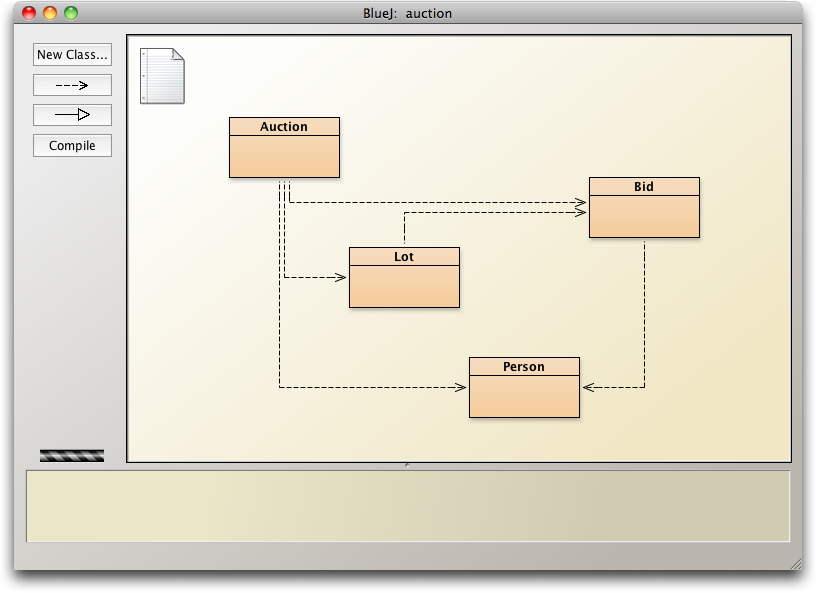 © 2017-2018 Pearson Education, Inc. Hoboken, NJ / Εκδόσεις Κλειδάριθμος ΕΠΕ. Με επιφύλαξη κάθε νόμιμου δικαιώματος.